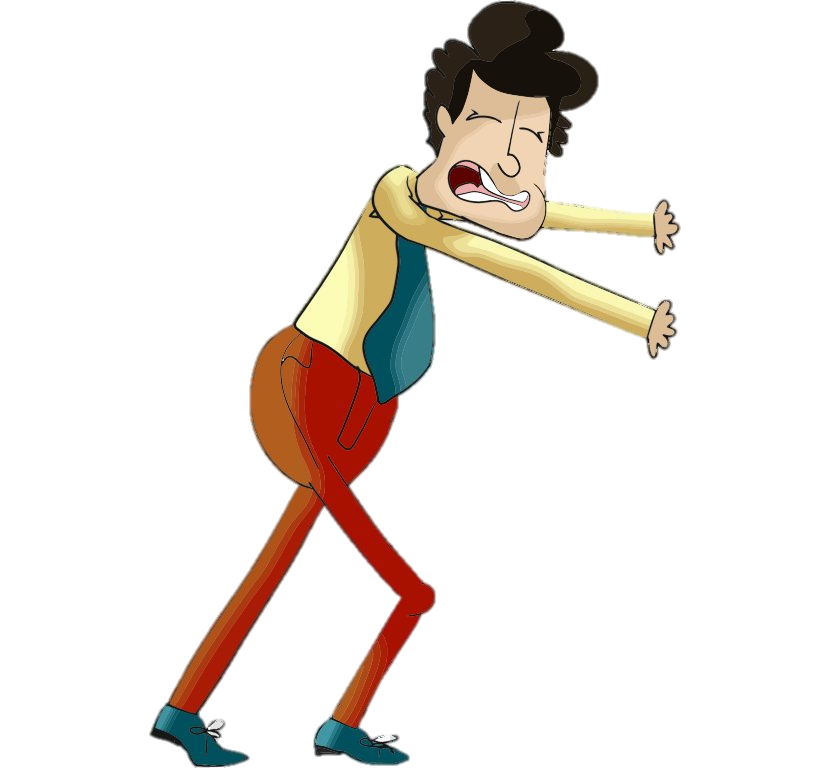 Trenie
Škodlivé a užitočné trenie
Čo pozoruješ?
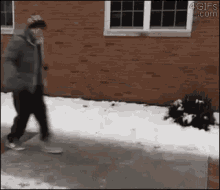 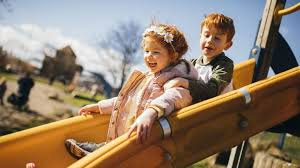 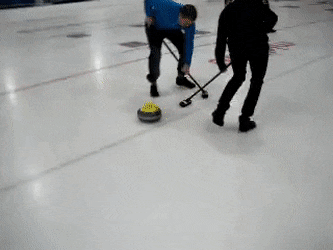 Trecia sila
Proti pohybu telesa pôsobí trecia sila. Označuje sa Ft.
Pôsobí v stykovej ploche telesa s podložkou.
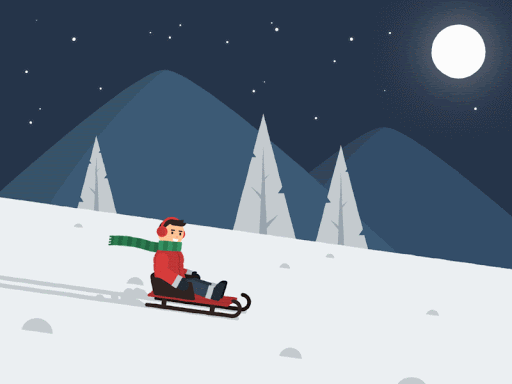 Smer trecej sily
Miesto pôsobenia trecej sily
Príčina vzniku trecej sily
Drsnosť stykových plôch
Vzájomné silové pôsobenie častíc v stykových plochách
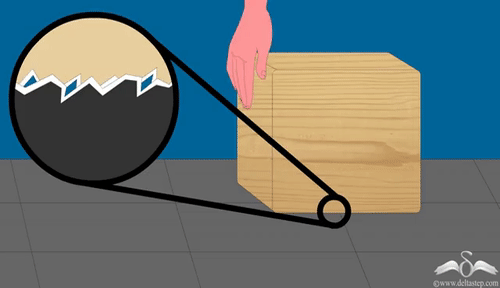 Meranie trecej sily
Na teleso pôsobí ťahová sila F
Proti pohybu telesa pôsobí trecia sila Ft
Teleso sa pohybuje doprava, ale nezrýchľuje ani nespomaľuje
Výslednica F a Ft je rovná nule, preto silomerom odmeriame veľkosť trecej sily Ft
F=Ft
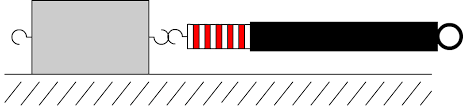 F
Ft
Šmykové trenie a šmyková trecia sila
Pri posúvaní jedného telesa po povrchu druhého telesa vzniká šmykové trenie
 Šmyková trecia sila má pôsobisko v stykovej ploche telesa s podložkou a má smer proti pohybu telesa
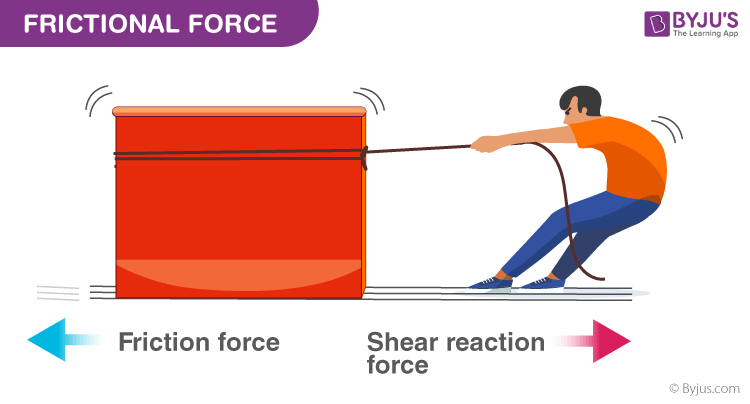 Od čoho závisí veľkosť šmykovej trecej sily?
a) Trecia sila je priamoúmerná tlakovej sile, ktorou pôsobí teleso kolmo na podložku.
2000N=4.50N
376N=4.94N
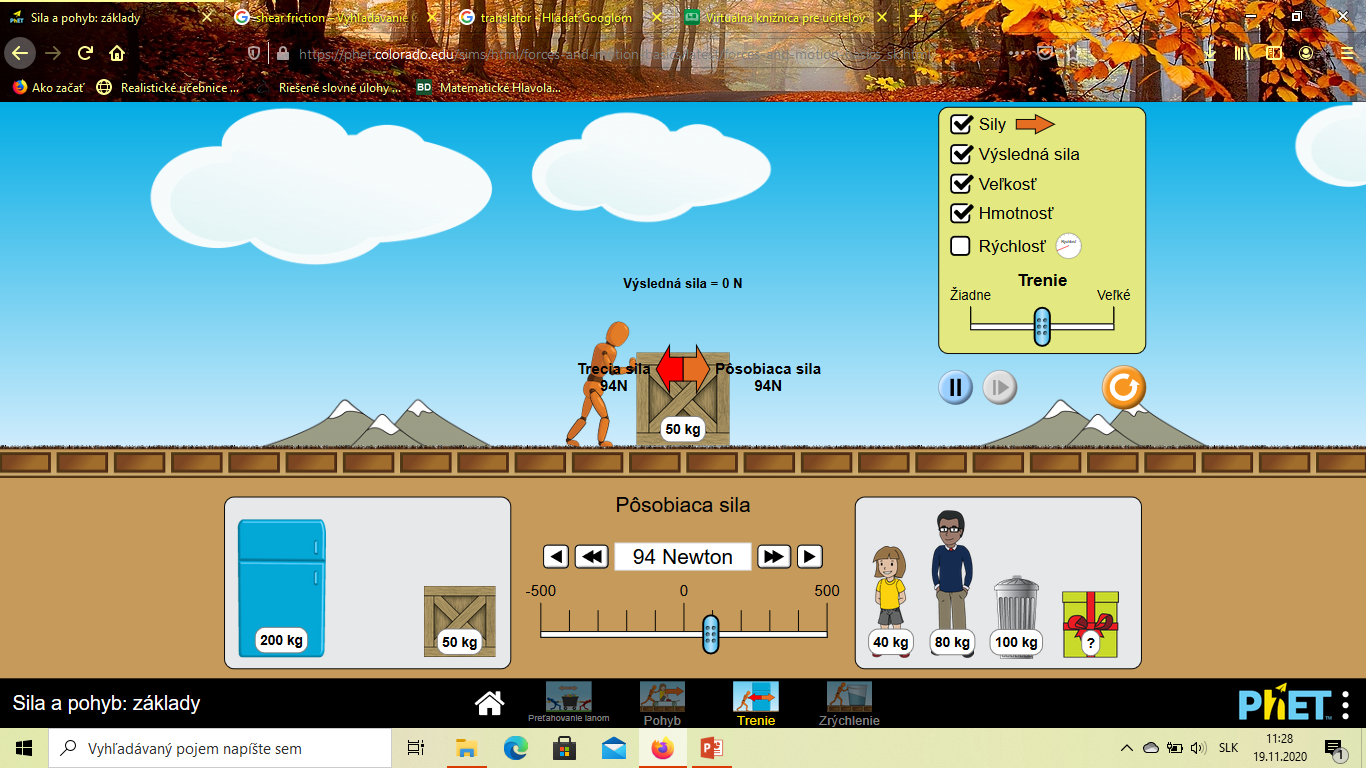 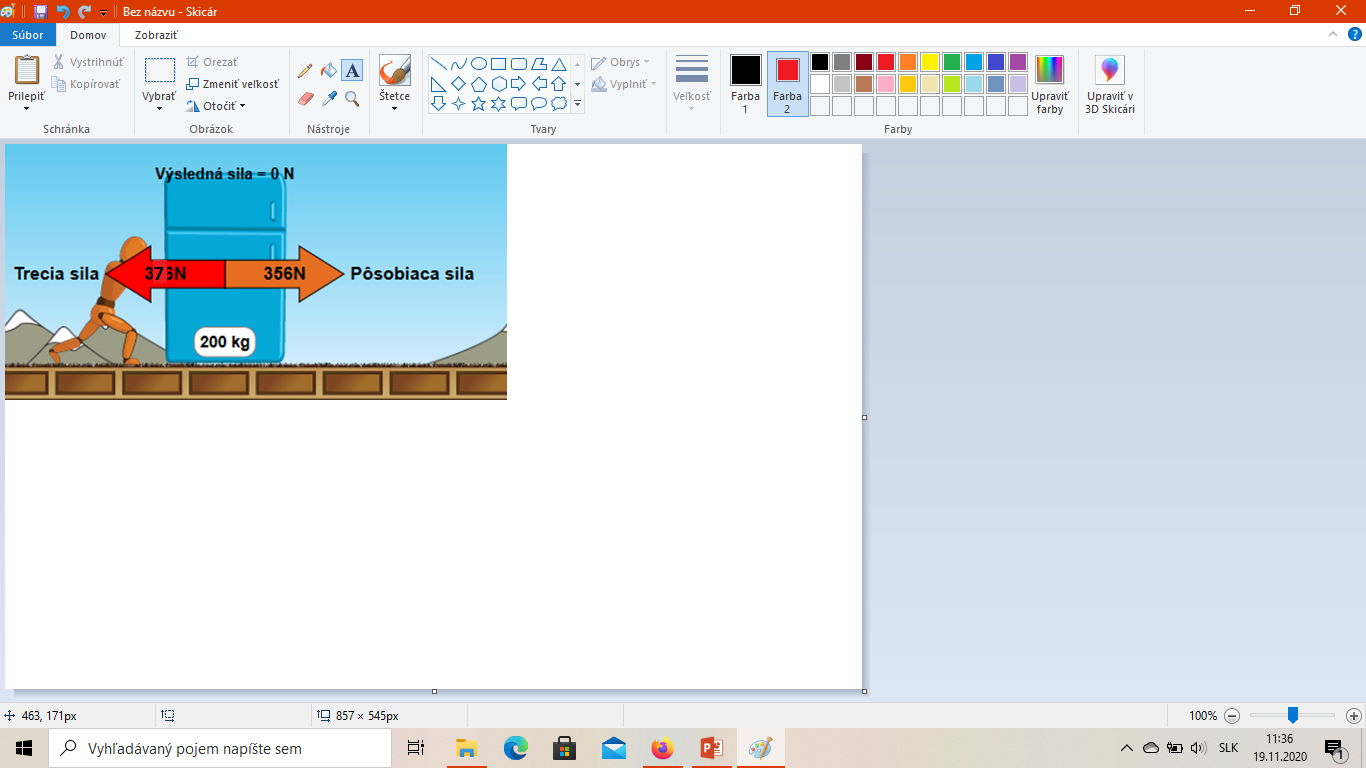 Od čoho závisí veľkosť šmykovej trecej sily?
b) Trecia sila závisí od materiálu a drsnosti styčných plôch. 
Trenie sa zväčšuje s nárastom drsnosti styčných plôch.
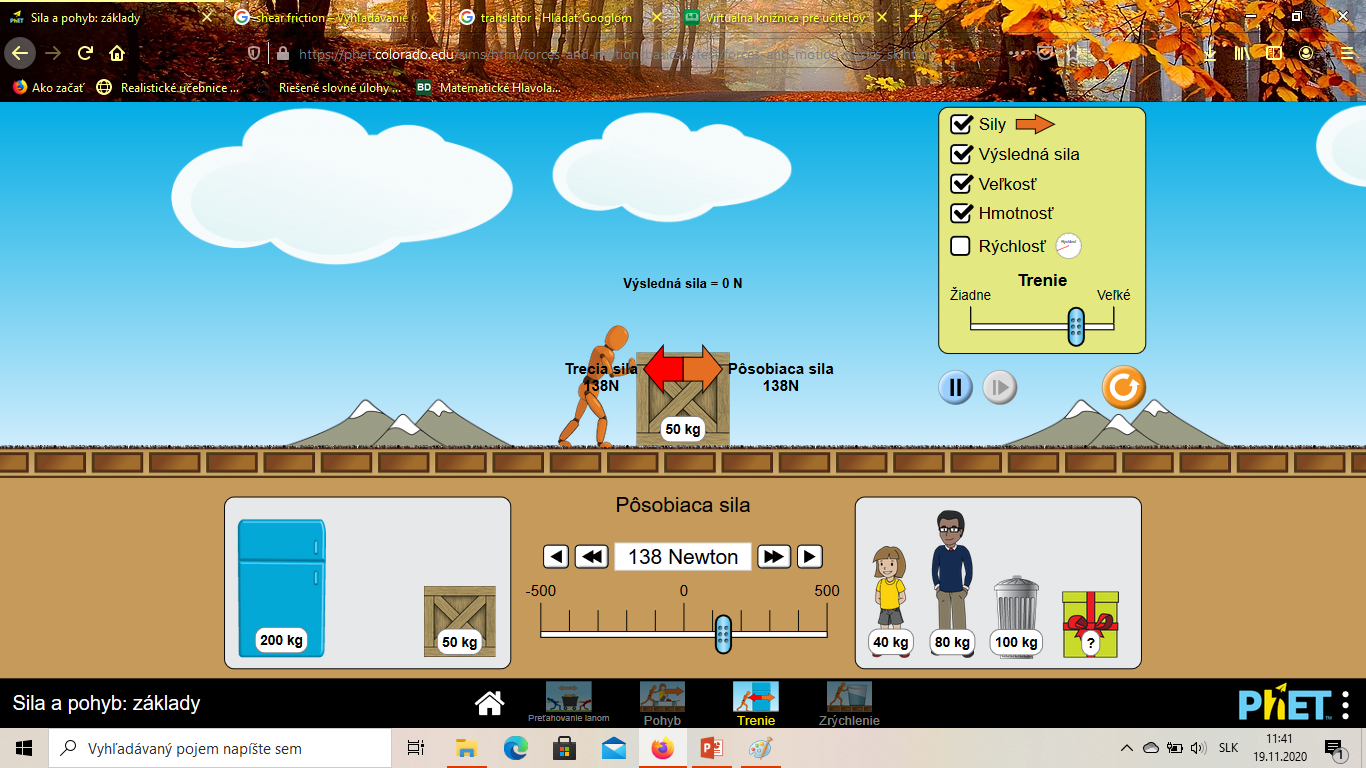 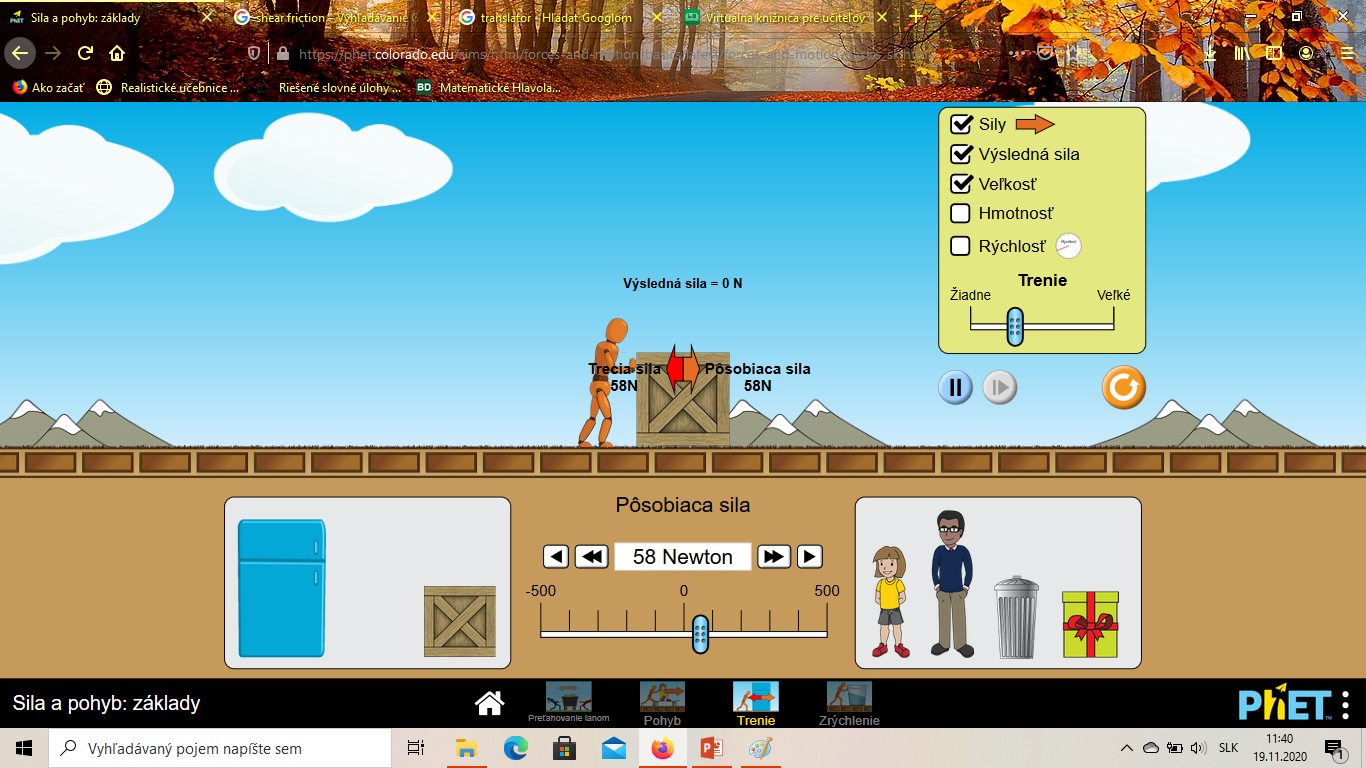 Pokojová trecia sila
Teleso sa nezačne pohybovať okamžite po pôsobení sily. Na teleso pôsobí pokojová trecia sila.
Pokojová trecia sila je najväčšia v okamihu uvedenia telesa do pohybu.
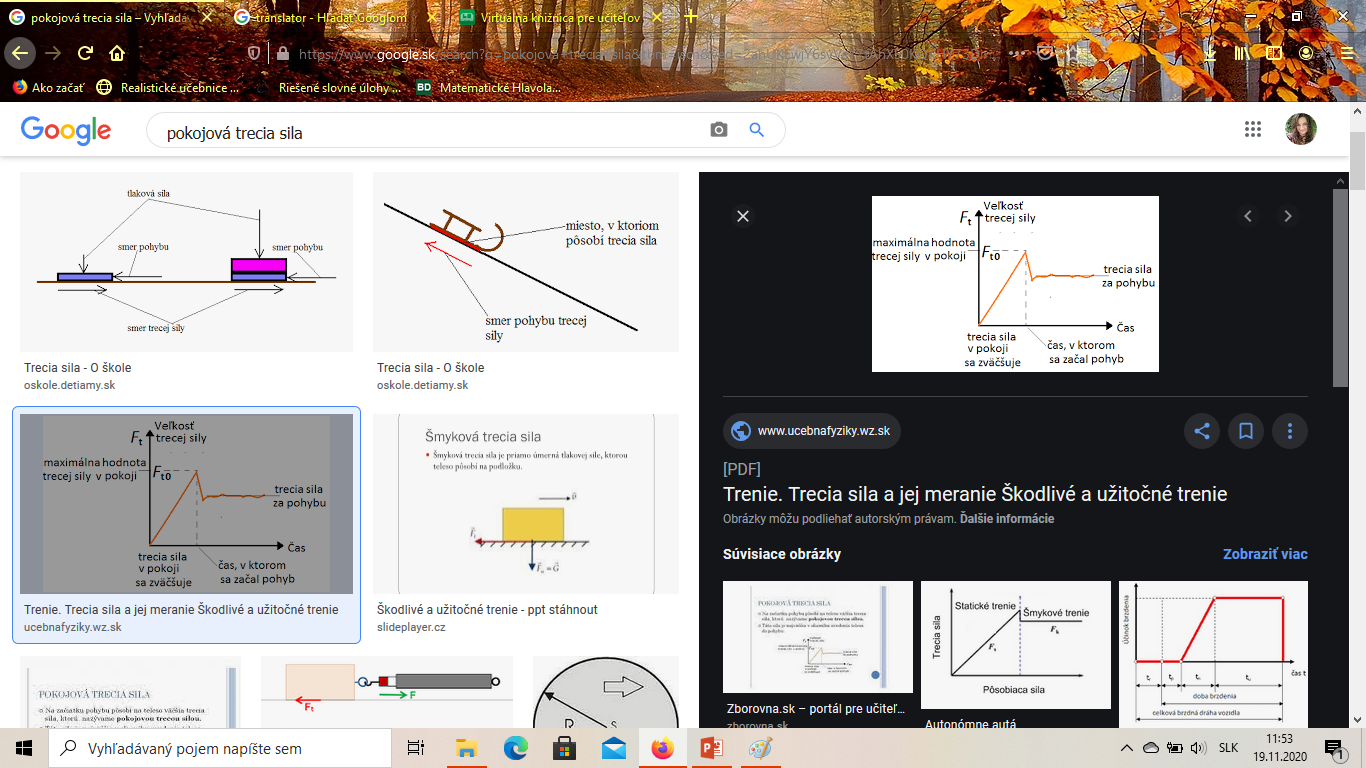 Valivé trenie
Ak sa teleso po podložka nešmýka , ale valí pomocou kolies alebo valčekov, premení sa šmykové trenie na valivé trenie.
Valivé trenie je omnoho menšie ako šmykové.
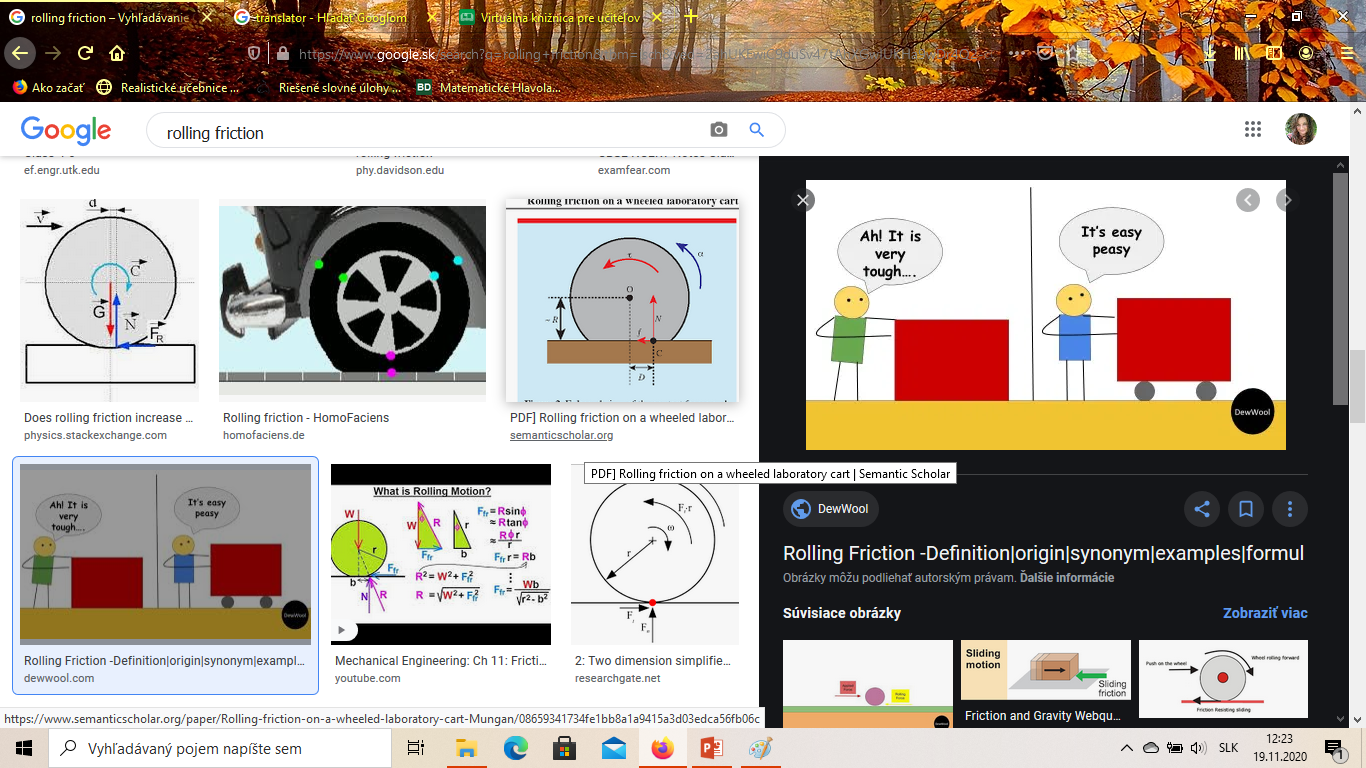 Škodlivé a užitočné trenie
Súčiastky sa pri vzájomnom dotyku opotrebúvajú a zahrievajú
Na zmenšenie trenia sa využívajú ložiská a mazivá (oleje a vazelíny)
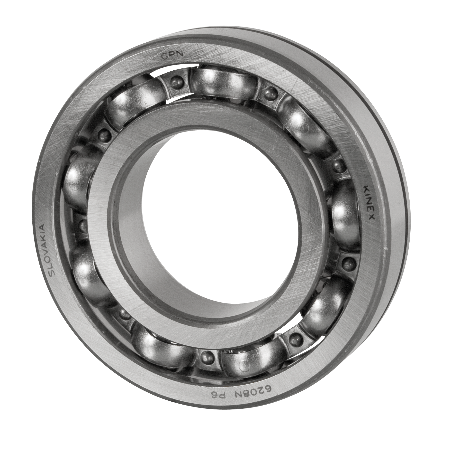 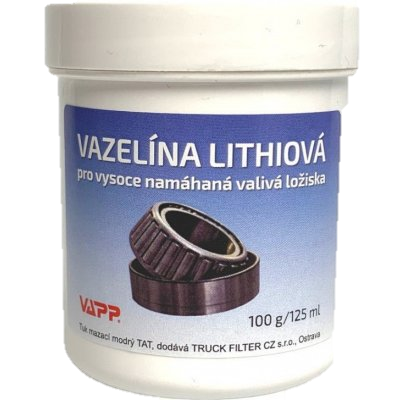 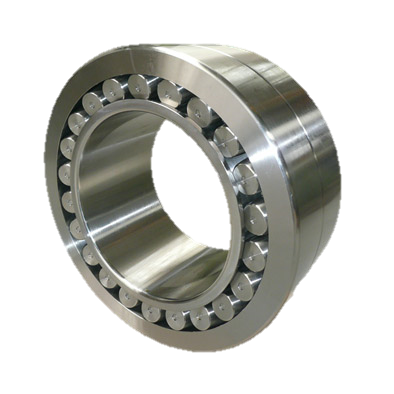 Skladajú sa z 2 krúžkov, vnútorného a vonkajšieho, medzi ktorými sú valčeky alebo guľôčky.
Guľôčkové a valčekové ložiská.
Škodlivé a užitočné trenie
Brzdy, chôdza, posýpanie chodníkov, drsný povrch ciest, sláčikové vlákna
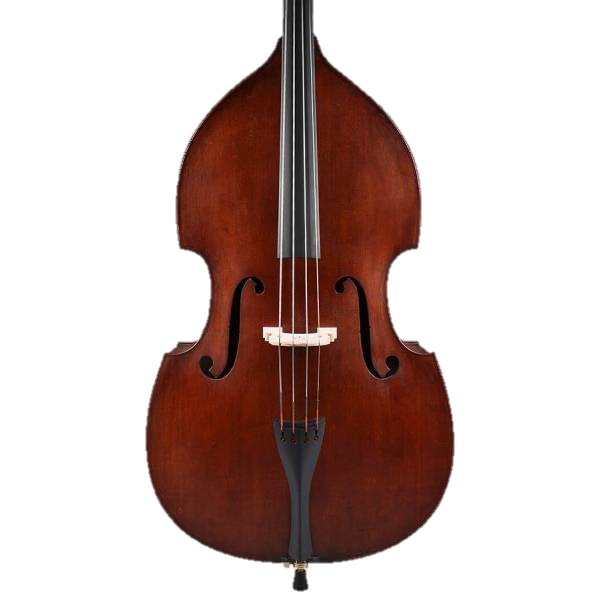 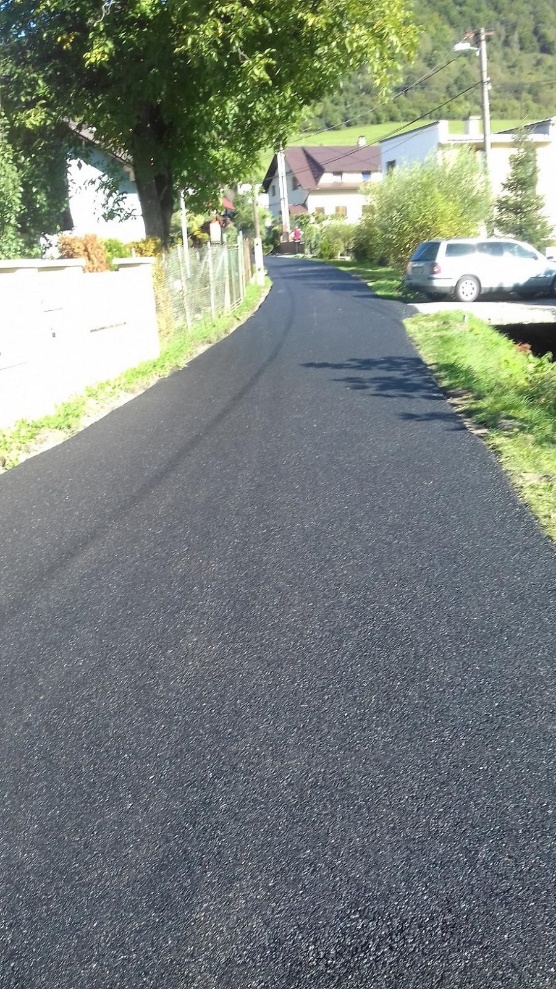 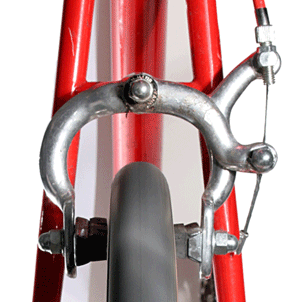 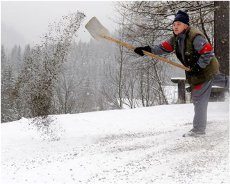 Brzdy na bicykli
Zamyslime sa
Vyhľadaj informácie o systéme ABS
Prečo je nebezpečné jesenné lístie na ceste?
Ktoré časť učiva bola pre Teba prekvapujúca a prečo?
Čo sa ti najviac páčilo na hodine?
Vedel by si pomocou simulácie vysvetliť dnešné učivo?
(odkaz je v ďalšom slide)
Čo Ti ešte robí problém?
Odkaz na simuláciu
https://phet.colorado.edu/sims/html/forces-and-motion-basics/latest/forces-and-motion-basics_sk.html